各式各樣的 Attention
Hung-yi Lee 李宏毅
[Speaker Notes: TBD: 
-- Routing Transformer : Does clustering jointly learned
-- check Sinkhorn normalization
-- Big Bird: random attention
-- What do performer series really learn
-- Pay Attention to MLPs? How it does?
-- What is the dime of kernel mathods??? done
-- sinhorn v.s. synthesizer 
-- LRA done

Probably Ignore: 
-- XL transofmer 
-- Perceiver?
-- Axial Transformer (Ho et al., 2019) applies a sequence of self-attention computations given a high dimensional tensor as input, each along a single axis of the input tensor.
用人工
用學的
加速簡化
奇招

TBD:

Fix pattern

Hash

Low rank approximation 

Other new stuff]
Prerequisite
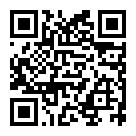 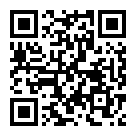 https://youtu.be/hYdO9CscNes
https://youtu.be/gmsMY5kc-zw
【機器學習2021】自注意力機制 (Self-attention) (上)
【機器學習2021】自注意力機制 (Self-attention) (下)
To Learn More …
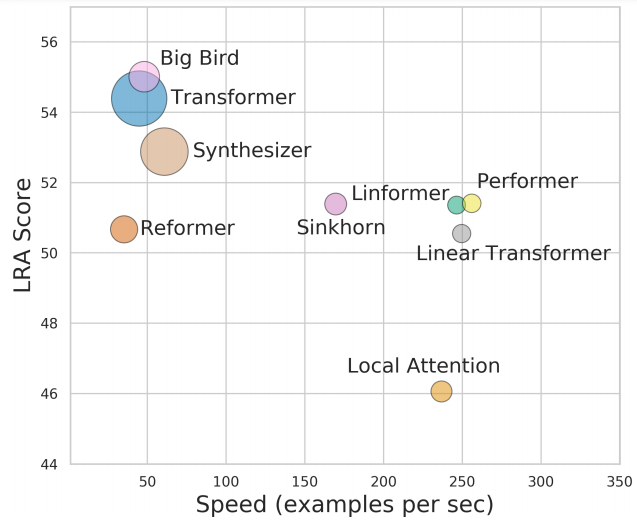 Long Range Arena: A Benchmark for Efficient Transformers
https://arxiv.org/abs/2011.04006
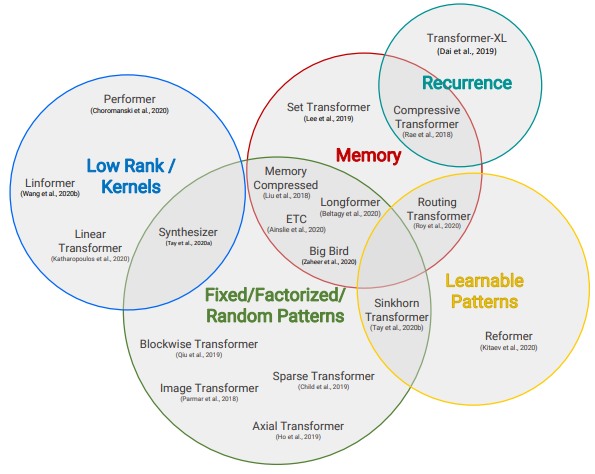 Efficient Transformers: A Survey
https://arxiv.org/abs/2009.06732
3
[Speaker Notes: Arena 競技場]
How to make self-attention efficient?
key
query
Attention Matrix
Notice
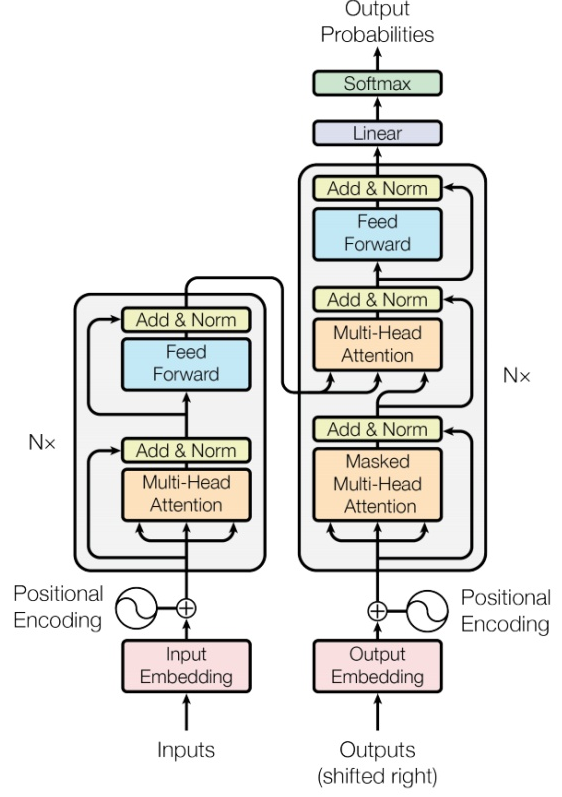 Self-attention is only a module in a larger network.
Usually developed for image processing
Skip Some Calculations with Human Knowledge
Can we fill in some values with human knowledge?
[Speaker Notes: Examples of models that do this include Blockwise (Qiu et al., 2019) and/or Local Attention (Parmar et al., 2018).]
Local Attention / Truncated Attention
Set to 0
……
query
Similar with CNN
Calculate attention weight
key
[Speaker Notes: Examples of models that do this include Blockwise (Qiu et al., 2019) and/or Local Attention (Parmar et al., 2018).]
Stride Attention
…
…
[Speaker Notes: Strided Patterns
Models such as Sparse Transformer (Child et al., 2019) and/or Longformer (Beltagy et al., 2020) employ strided or “dilated” windows.]
Global Attention
special token = “token中的里長伯“
Add special token into original sequence
…
No attention between non-special token
…
[Speaker Notes: - Another prominent method is to leverage a side memory module that can access multiple tokens at once. 
Global memory is also used in ETC (Ainslie et al., 2020) and Longformer (Beltagy et al., 2020).]
Many Different Choices …
小孩子才做選擇．．．
Different heads use different patterns.
[Speaker Notes: Combination of Patterns
The key idea of combined1 approaches is to improve coverage by combining two or more distinct access patterns. For example, the Sparse Transformer (Child et al., 2019) combines strided and local attention by assigning half of its heads to pattern]
Many Different Choices …
Longformer




Big Bird
https://arxiv.org/abs/2004.05150
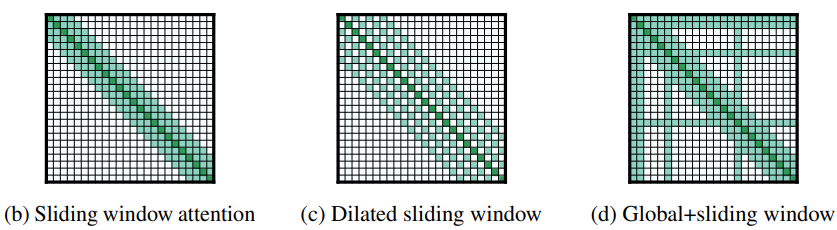 https://arxiv.org/abs/2007.14062
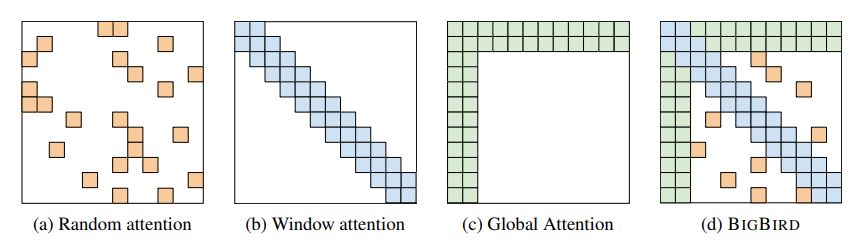 [Speaker Notes: Sparse  

Block Transformer

The key idea of combined1 approaches is to improve coverage by combining two or more distinct access patterns. For example, the Sparse Transformer (Child et al., 2019) combines strided and local attention by assigning half of its heads to pattern]
Can we only focus on Critical Parts?
key
small value
Directly set to 0
query
Smaller influence on results
large value
How to quickly estimate the portion with small attention weights?
Reformer
Clustering
https://openreview.net/forum?id=rkgNKkHtvB
Routing Transformer
https://arxiv.org/abs/2003.05997
Step 1
query
key
Clustering 
based on similarity
(approximate & fast)
1
4
1
2
3
3
3
2
2
1
3
3
1
4
1
4
[Speaker Notes: Reformer (Kitaev et al., 2020) introduces a hash-based similarity measure to efficiently cluster tokens into chunks.
Routing Transformer (Roy et al., 2020) employs online k-means clustering on the tokens.]
key
Clustering
Step 2
query
Belong to the same cluster, then calculate attention weight
Not the same cluster, set to 0
[Speaker Notes: Our strategy first assigns queries and keys to clusters. Then only queries and keys from the same cluster are considered for attention. 
In other words, the current time-step query is routed to a limited number of context elements through its cluster assignment.

===
Reformer (Kitaev et al., 2020) introduces a hash-based similarity measure to efficiently cluster tokens into chunks.
Routing Transformer (Roy et al., 2020) employs online k-means clustering on the tokens.]
https://arxiv.org/abs/2002.11296
Learnable Patterns
Input sequence
Sinkhorn Sorting Network
key
Jointly learned
NN
query
A grid should be skipped or not is decided by another learned module
(simplified version)
[Speaker Notes: Sinkhorn Sorting Network (Tay et al., 2020b) exposes the sparsity in attention weights by learning to to sort blocks of the input sequence
instead of attending to tokens in the same block, each token attends to tokens in the newly sorted block,]
Do we need full attention matrix?
Linformer
https://arxiv.org/abs/2006.04768
Many redundant columns
query
key
Low Rank
[Speaker Notes: Another emerging technique is to improve efficiency by leveraging low-rank approximations of the self-attention matrix
The usage of kernels (Katharopoulos et al., 2020; Choromanski et al., 2020) enable clever mathematical re-writing of the self-attention mechanism to avoid explicitly computing the N × N matrix.


=====
self-attention is low rank:
The right figure plots the heatmap of normalized cumulative eigenvalue at the 128-th largest eigenvalue across different layers and heads in Wiki103 data. (n=512)]
key
value
Representative keys
output
Can we reduce the number of queries?
query
change output sequence length
Reduce Number of Keys
Linformer
Compressed Attention
https://arxiv.org/abs/2006.04768
https://arxiv.org/abs/1801.10198
Conv
Conv
Conv
Conv
[Speaker Notes: 只有幾種ｖａｌｕｅ，只有幾種qeruy
Cannot do causula masking 
Funnel (漏斗) transformer  -> signore this]
Attention Mechanism is three-matrix Multiplication
Review
=
=
=
=
softmax
ignore
=
Attention Mechanism is three-matrix Multiplication
Review
=
=
=
What is the difference?
Review Linear Algebra
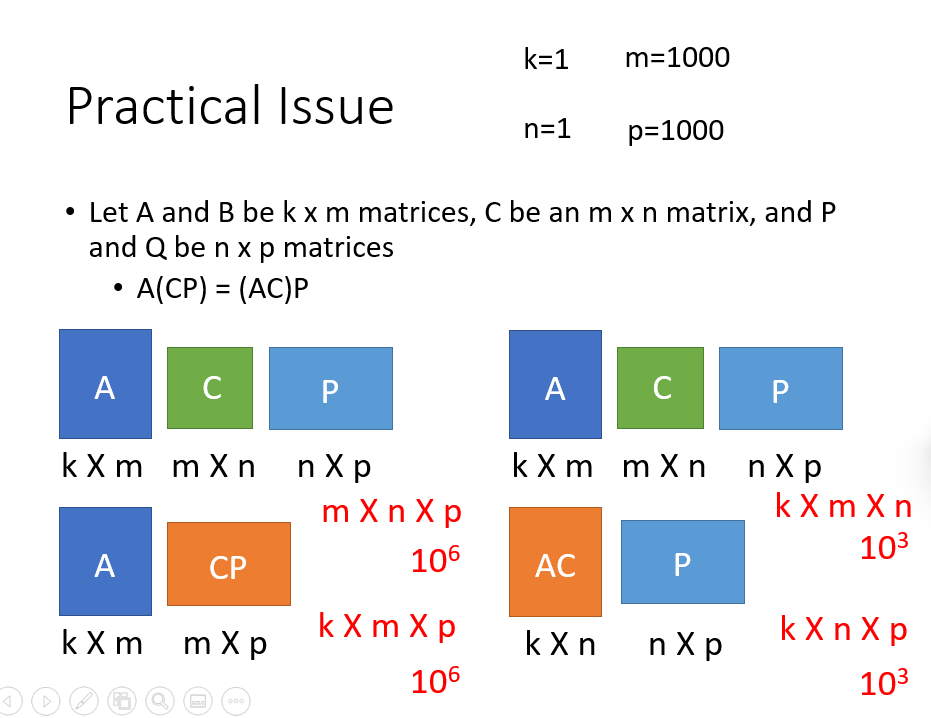 https://youtu.be/yO8lDzf4jMs
Attention Matrix
Let’s put softmax back …
Warning of math
M dim
...
M vectors
...
......
M dim
M vectors
...
M dim
...
Don’t compute again
...
……
Let’s put softmax back …
End of warning
weighted sum
+
=
+
+
+
=
+
+
…
M vectors
M dimensions
weighted sum
+
=
+
+
+
=
+
+
…
M vectors
...
template selection
+
=
+
+
template 1
+
=
+
+
template 2
…
M vectors
Realization
Efficient attention

Linear Transformer

Random Feature Attention

Performer
https://arxiv.org/pdf/1812.01243.pdf
https://linear-transformers.com/
https://arxiv.org/pdf/2103.02143.pdf
https://arxiv.org/pdf/2009.14794.pdf
https://arxiv.org/abs/2005.00743
Do we need q and k to compute attention? Synthesizer!
softmax
From q and k?
They are network parameters!
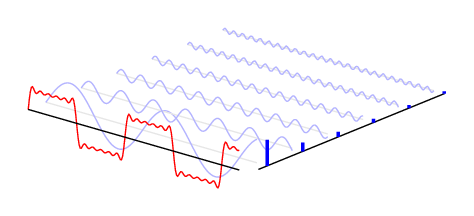 Attention-free?
Fnet: Mixing tokens with fourier transforms

Pay Attention to MLPs

MLP-Mixer: An all-MLP Architecture for Vision
https://arxiv.org/abs/2105.03824
https://arxiv.org/abs/2105.08050
https://arxiv.org/abs/2105.01601
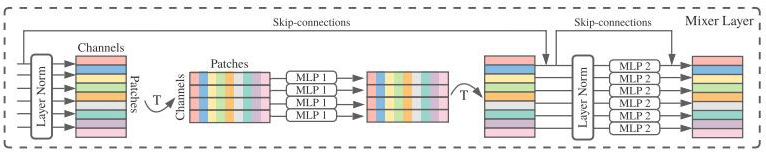 [Speaker Notes: ViT2Vit -> CNN
Beyond Self-attention: External Attention using Two Linear Layers for Visual Tasks]
Summary
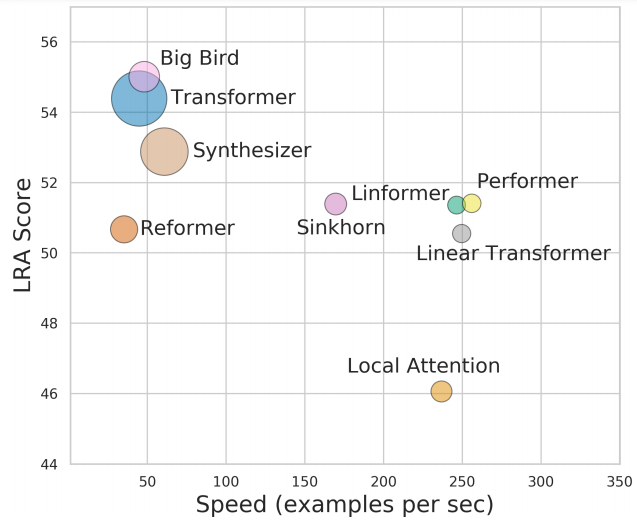